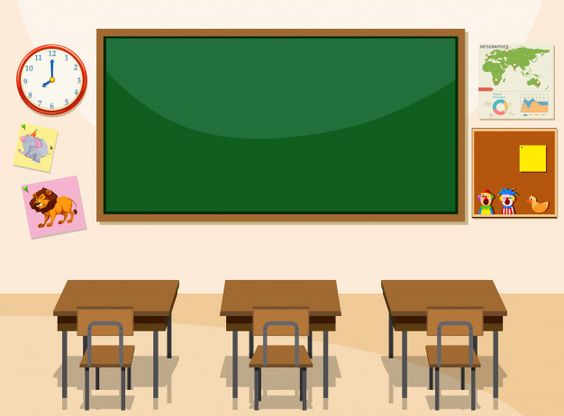 Писање писаних 
слова
М м   Н н   Њ њ    Г г   П п
М м  Н н  Њ њ   Гг  Пп
М м                                         М  м
Маја
мама
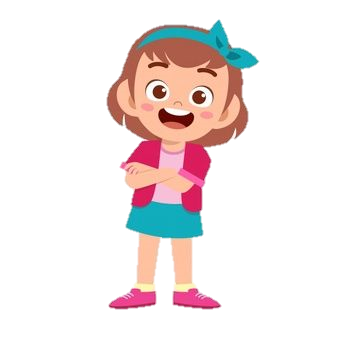 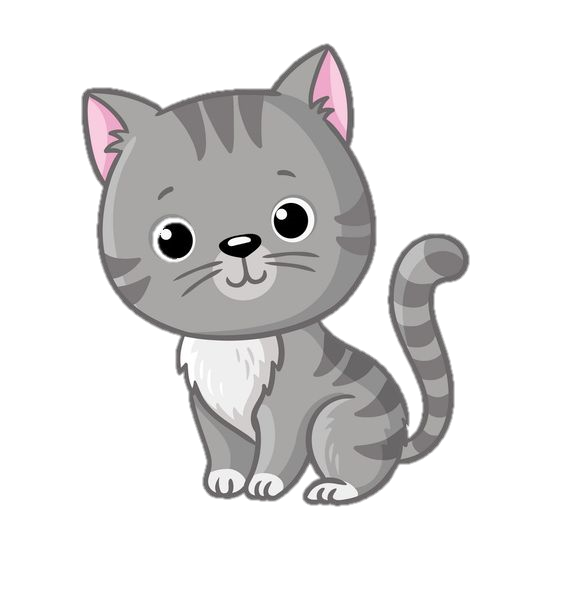 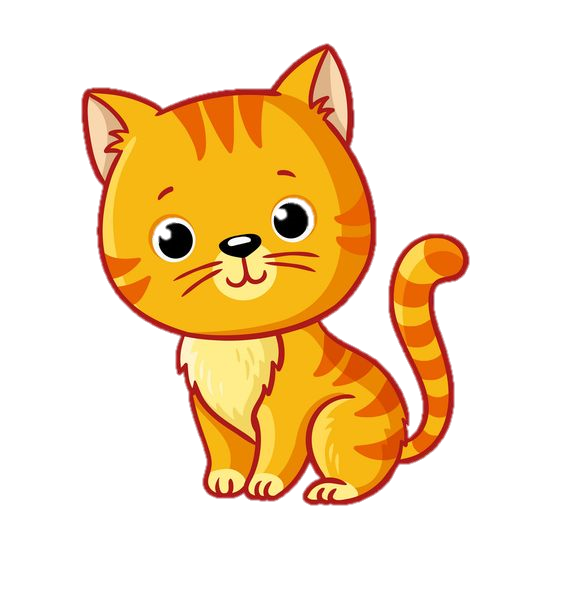 Миа има мале маце.
Н н     Н н        Њ њ     Њ њ
њено
ној
Нина
Ања
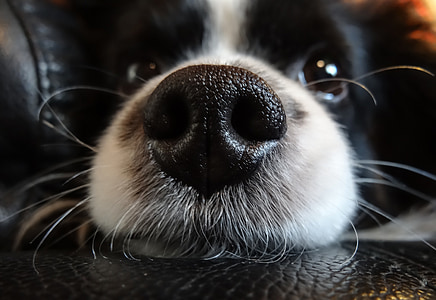 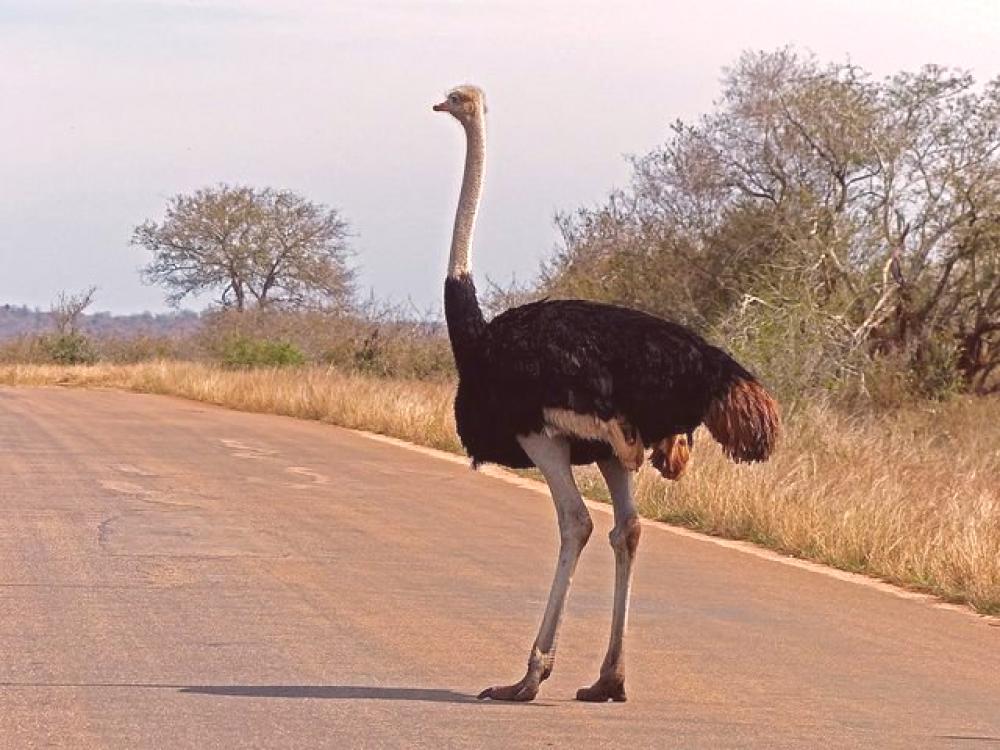 Г г  Г г                П п  П п
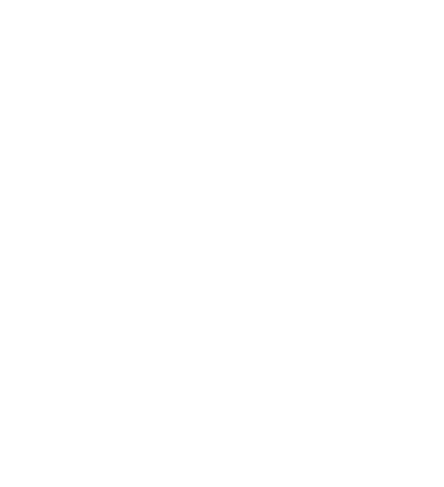 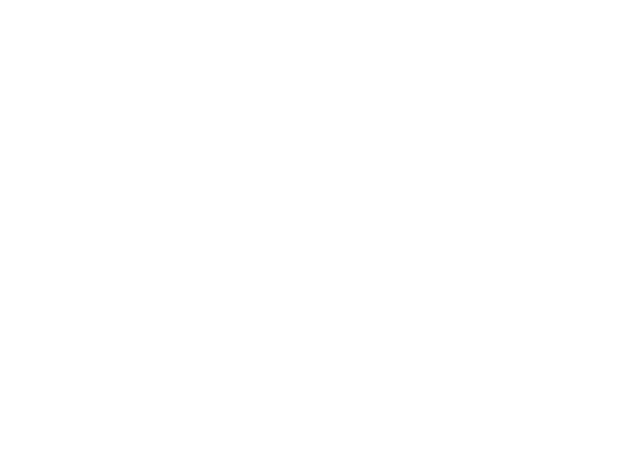 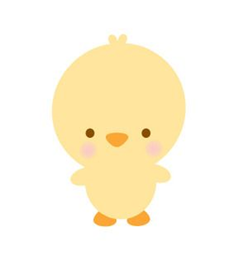 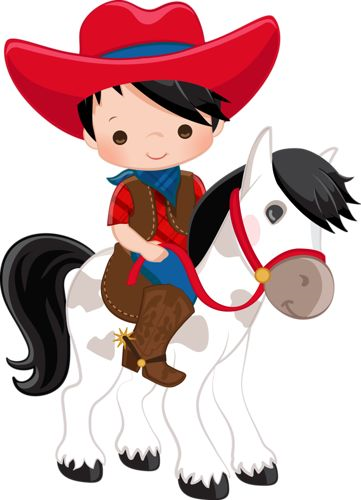 Огњен је на коњу.
Јагње је крај пања.
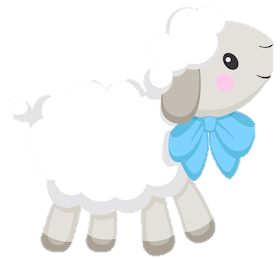 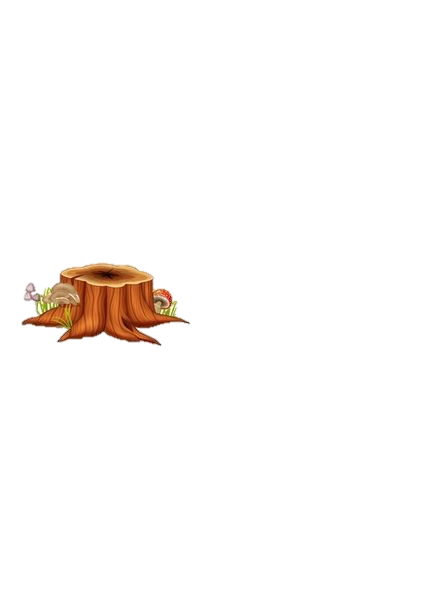 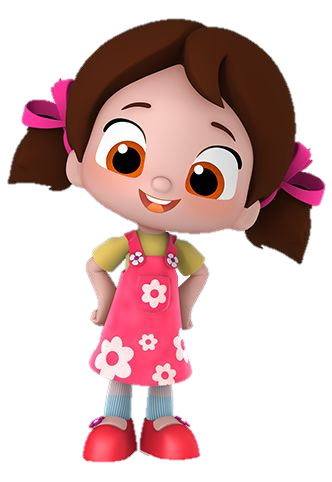 Гога нема капу.
Задатак за самосталан рад:
Писаним словима напиши шта видиш на слици.
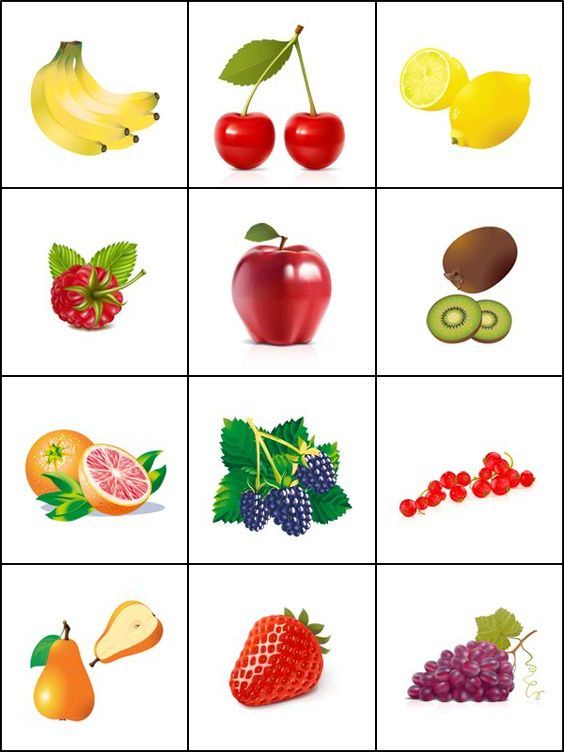 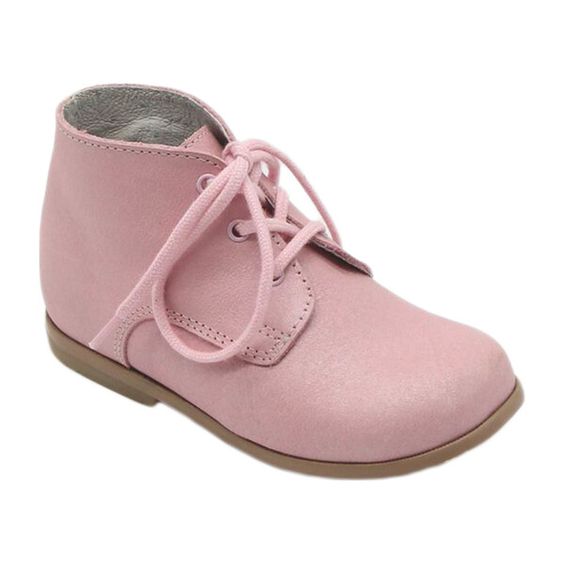 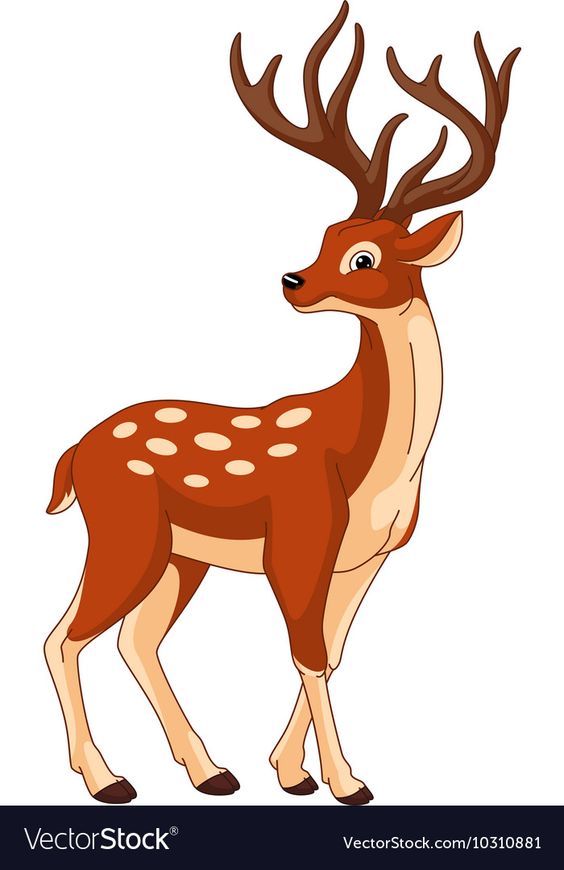 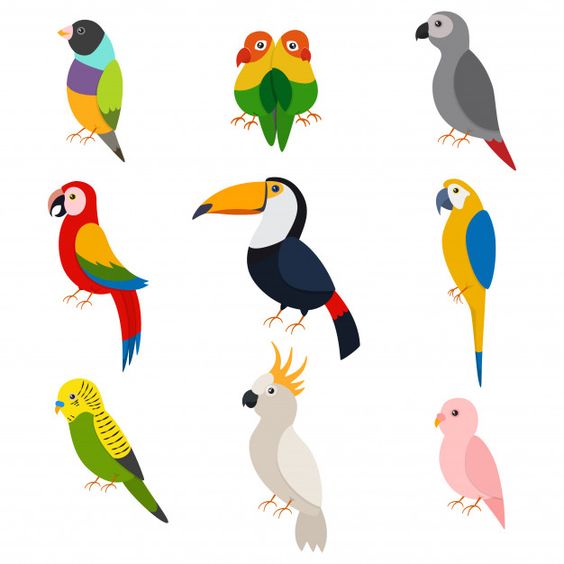 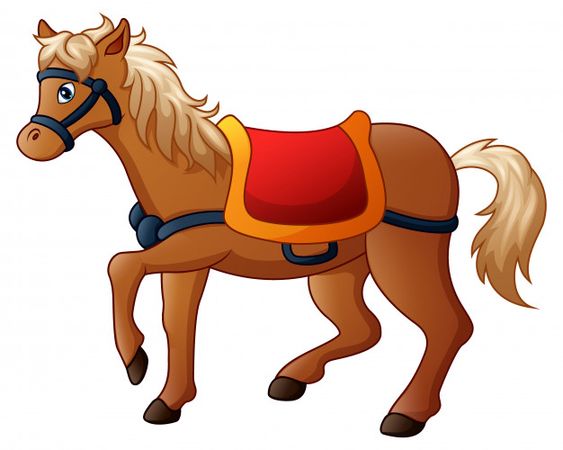